CLA TrainingReceiving Samples
Overview Training on Lab Tests and Novius
Agenda
Novius Label
Color Guide
Add-On Orders
Priority
CSF
OCCULT BLOOD
NOVIUS Troubleshooting Guide
Novius Label
Overview
Section Review
Detailed Review
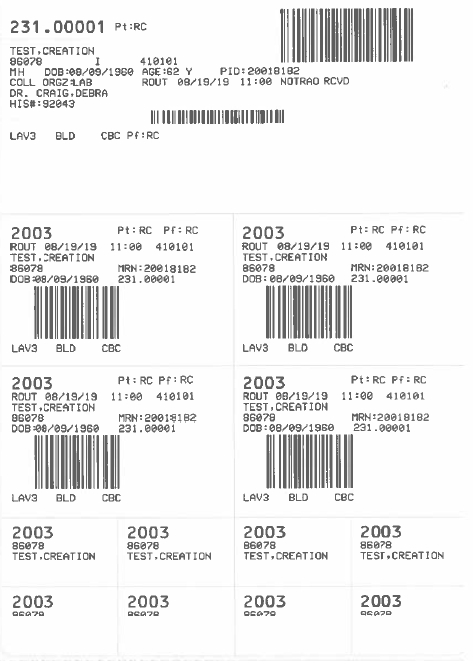 Tubes Order of Draw
Red
Blood Culture
Blue
Gold
Green (Light Green Heparin)
Lavender (Sodium Fluoride)(Potassium Oxalate)
Gray
GENERAL WORKFLOW
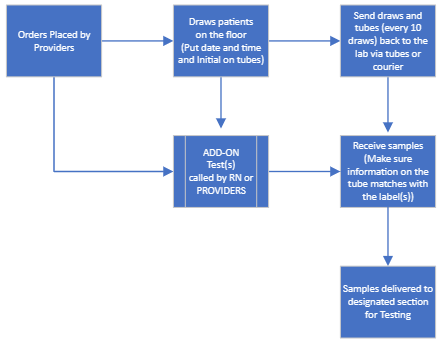 Color Guide for TubesPt. 1
Color Guide for TubesPt. 2
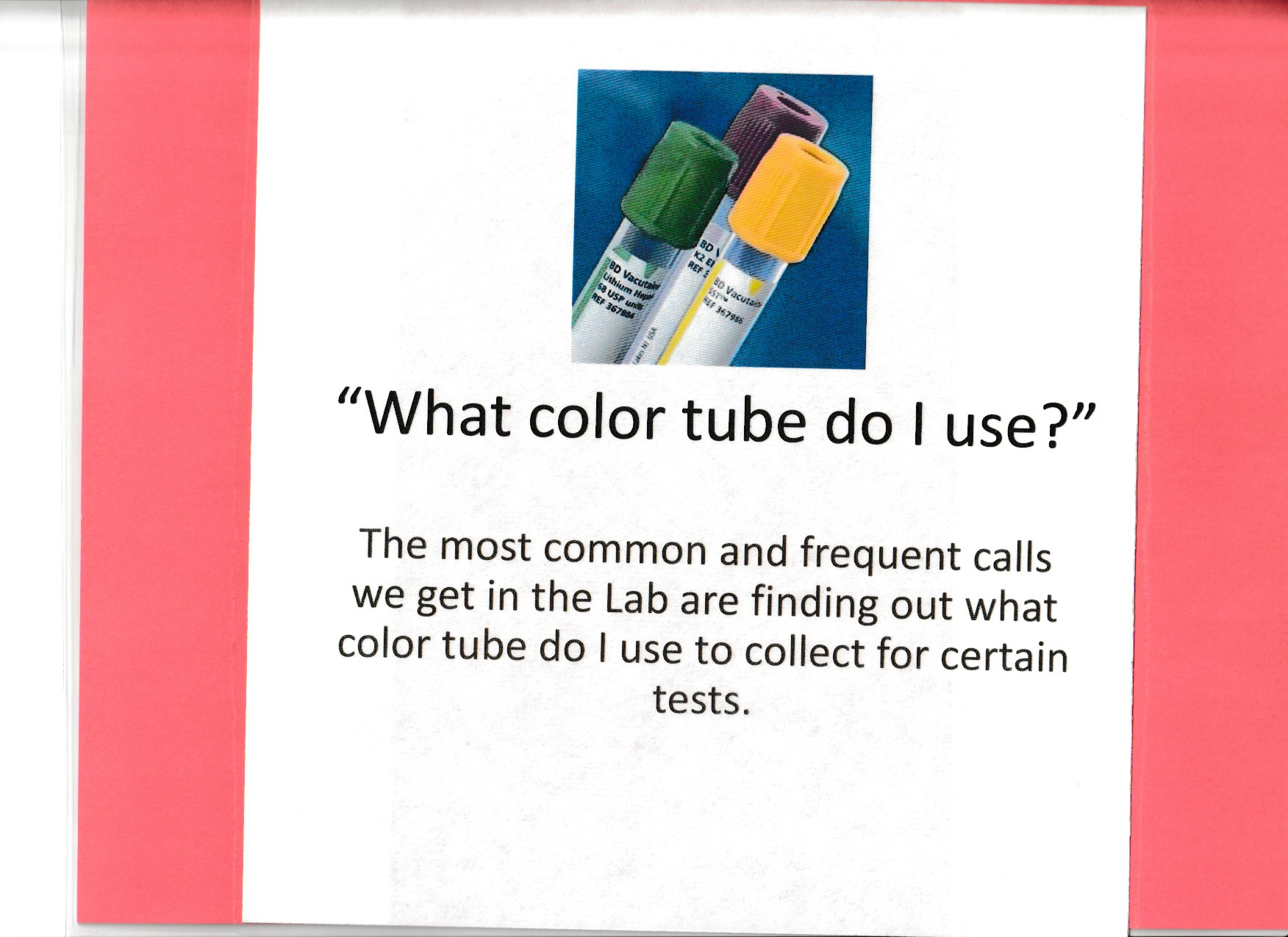 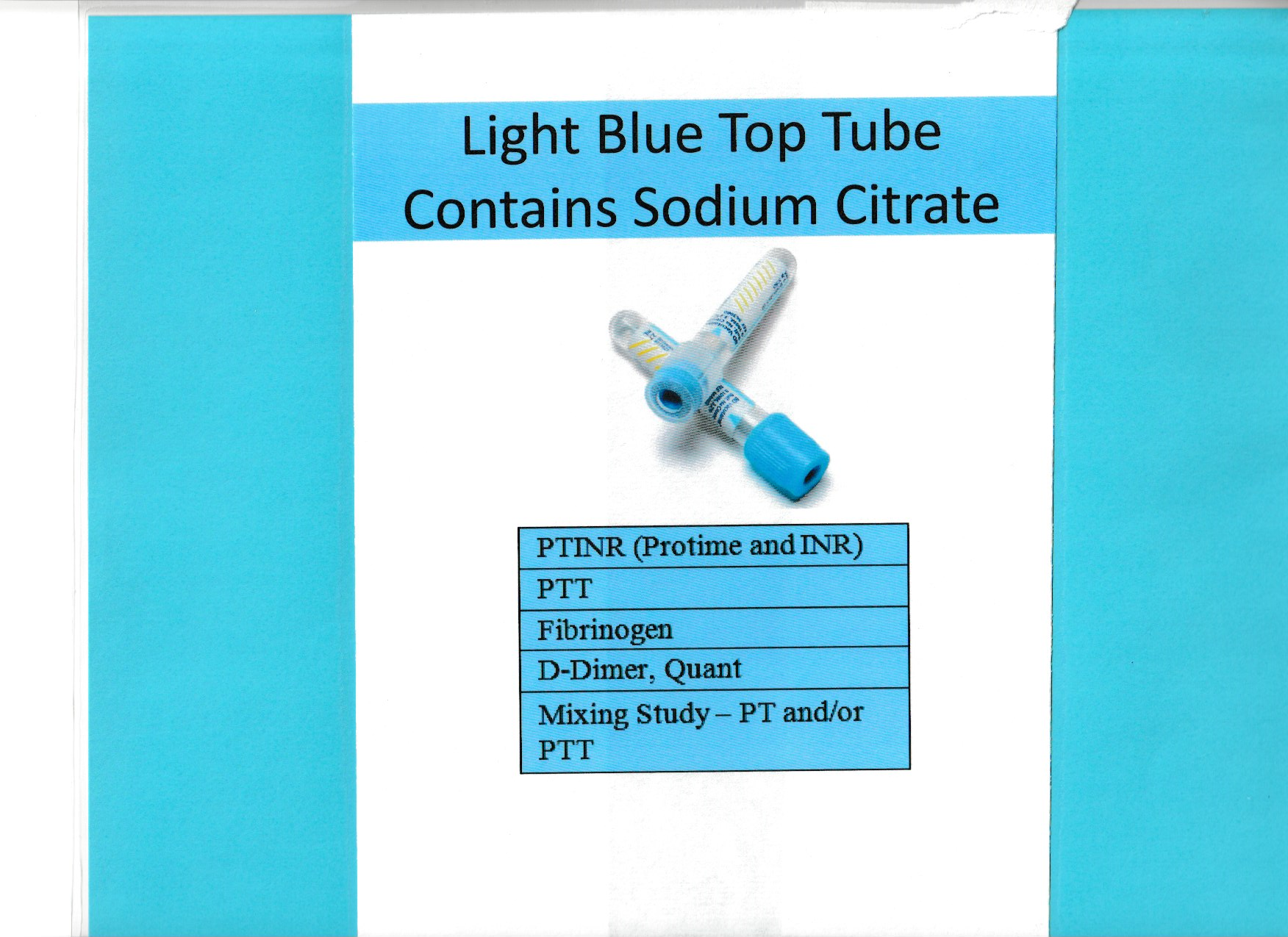 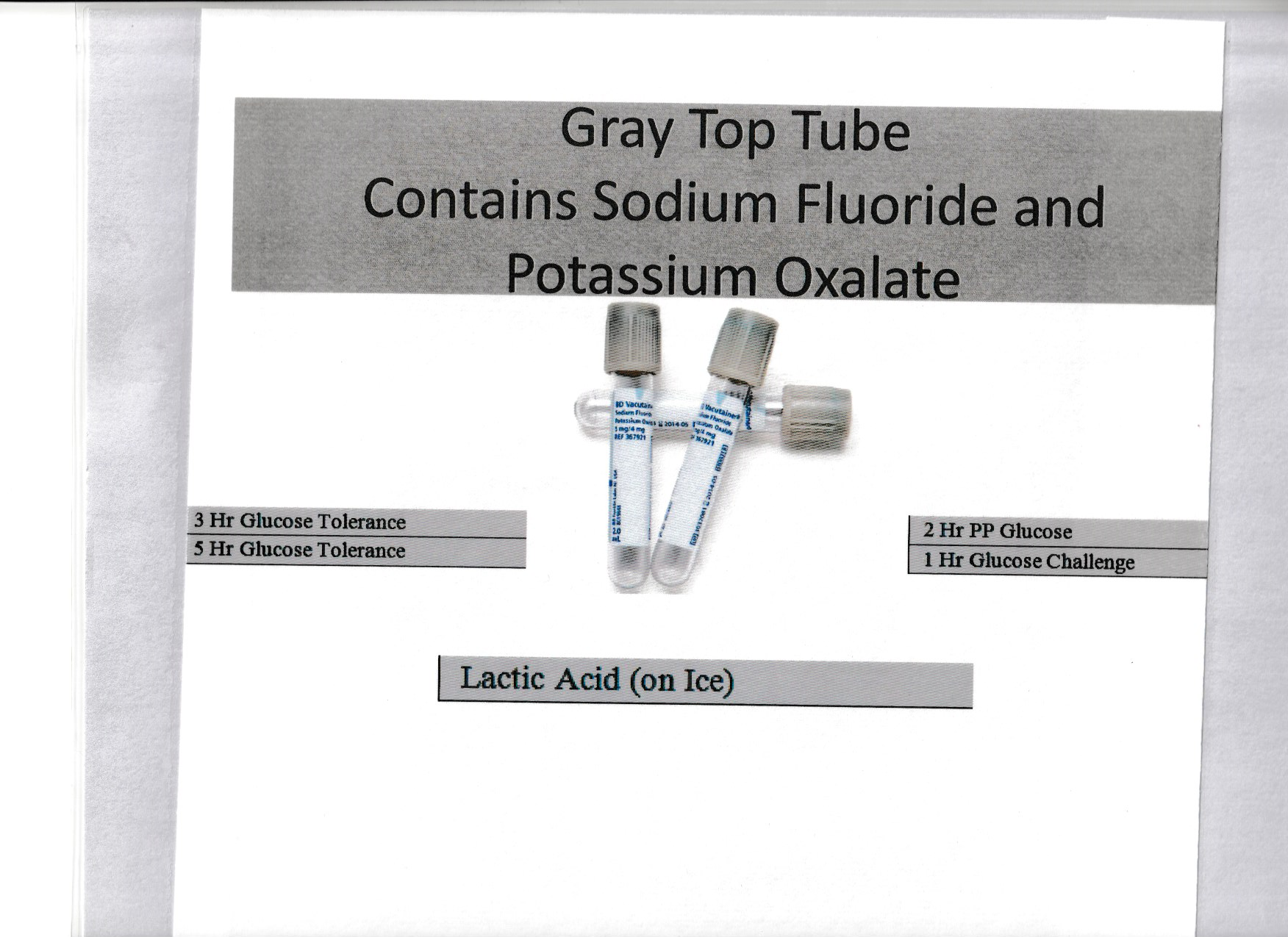 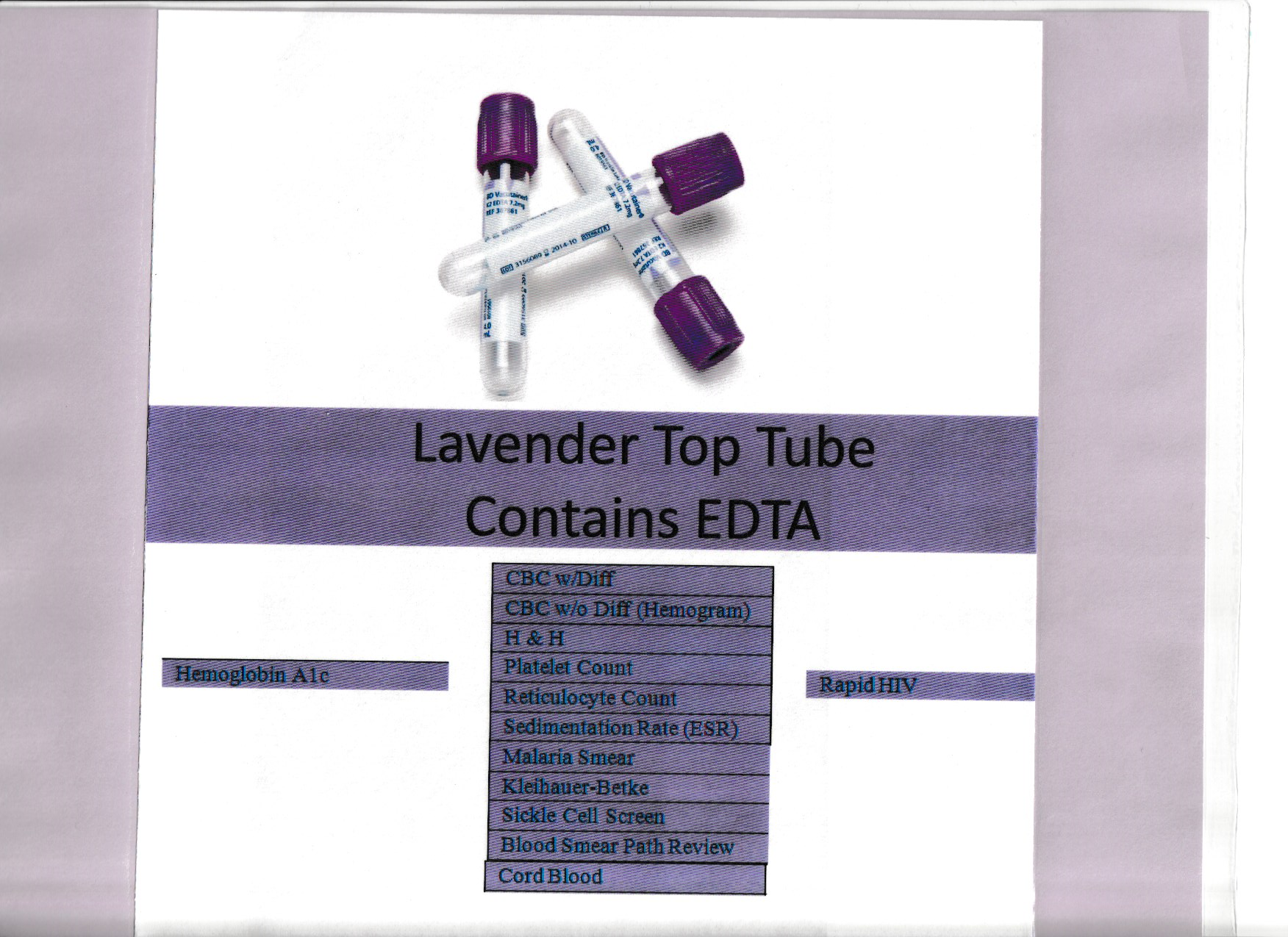 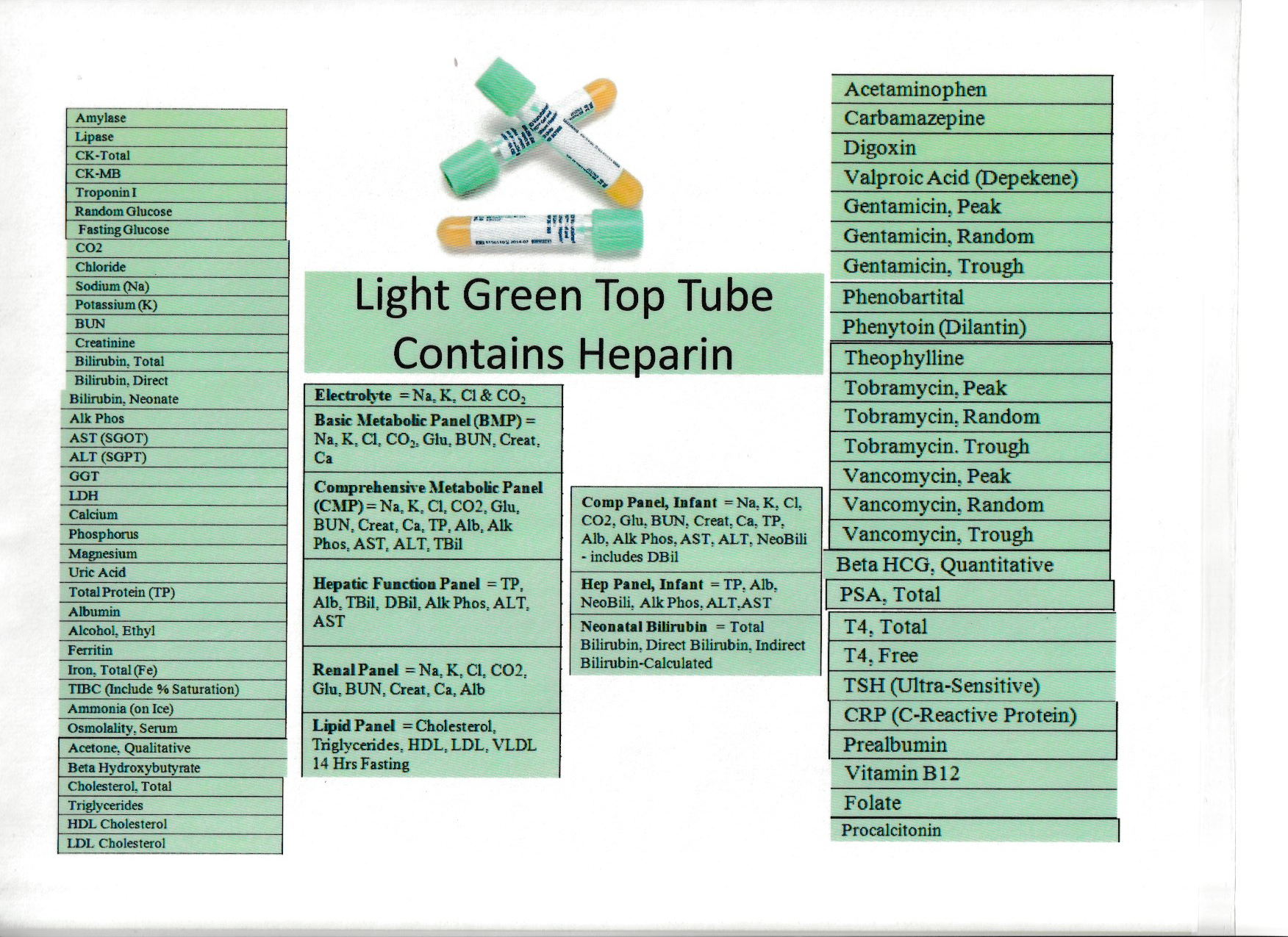 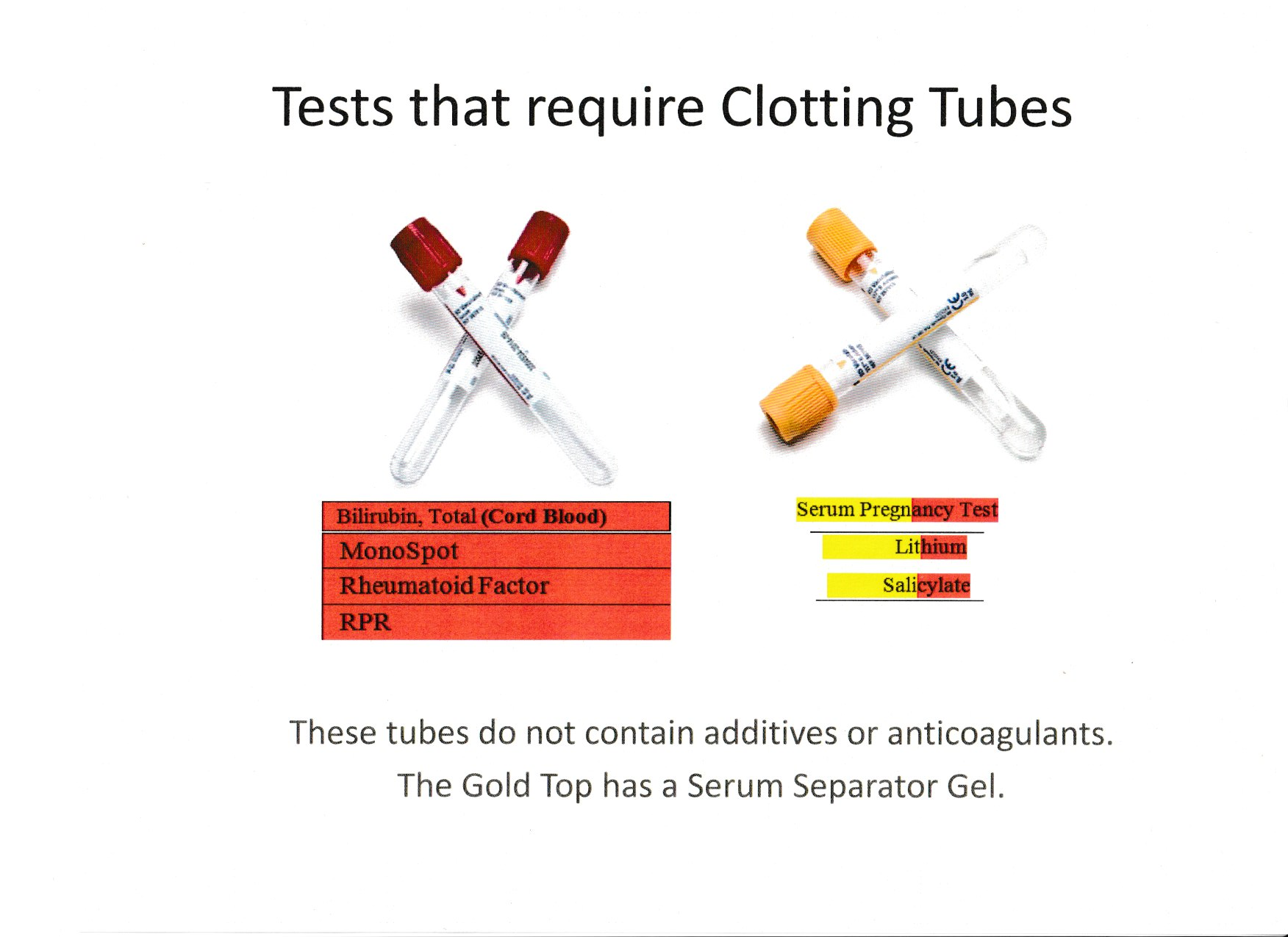 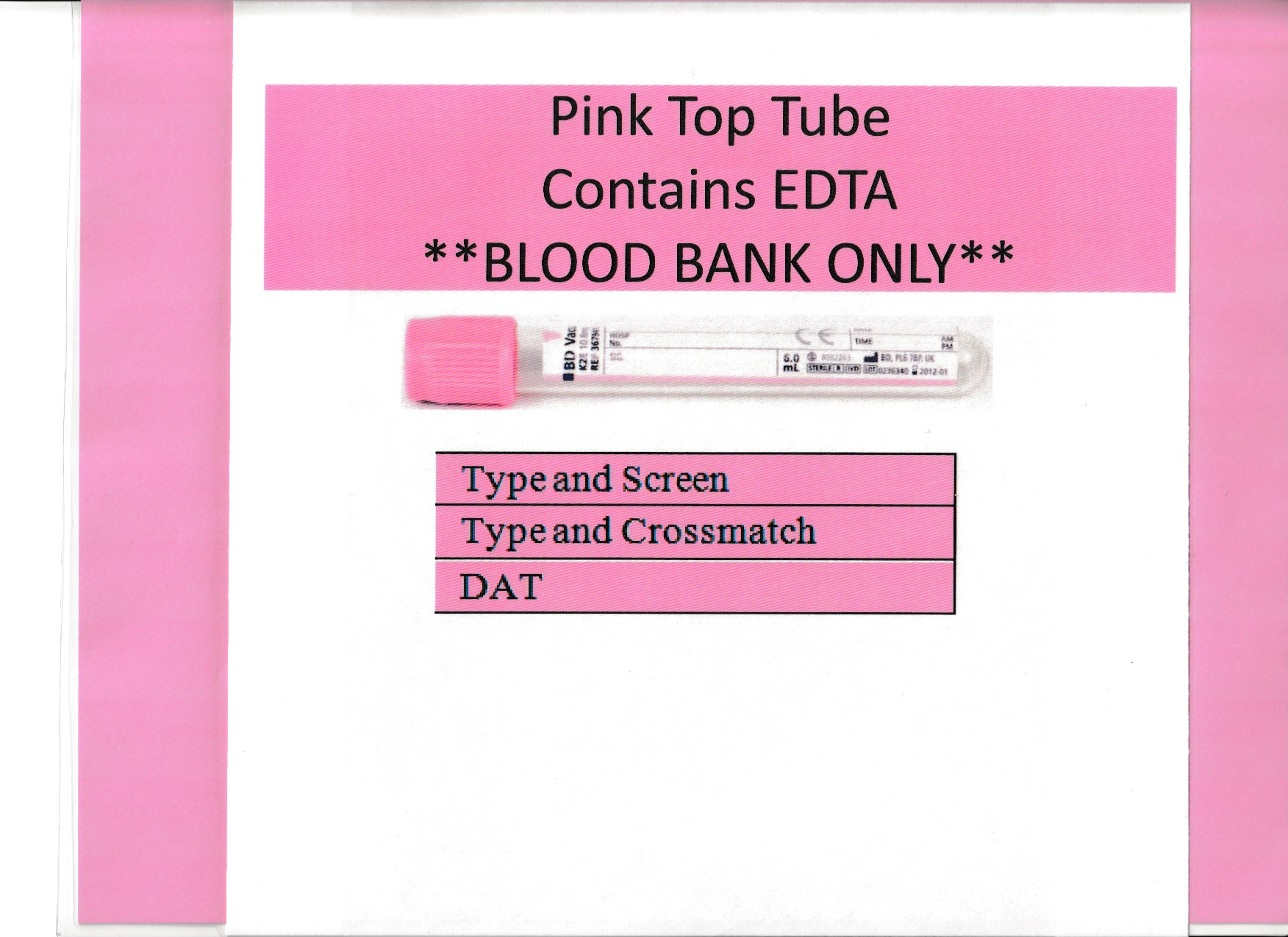 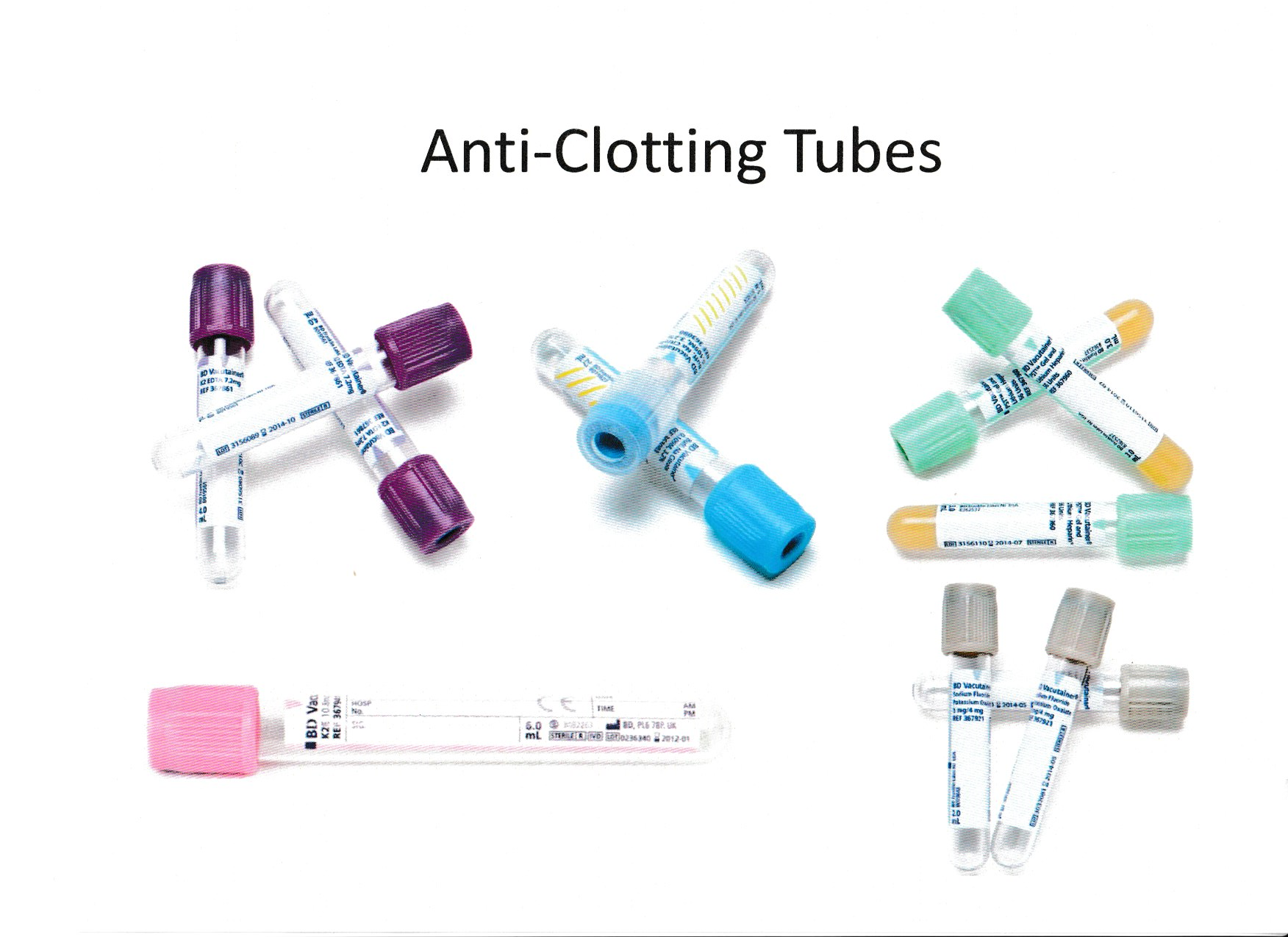 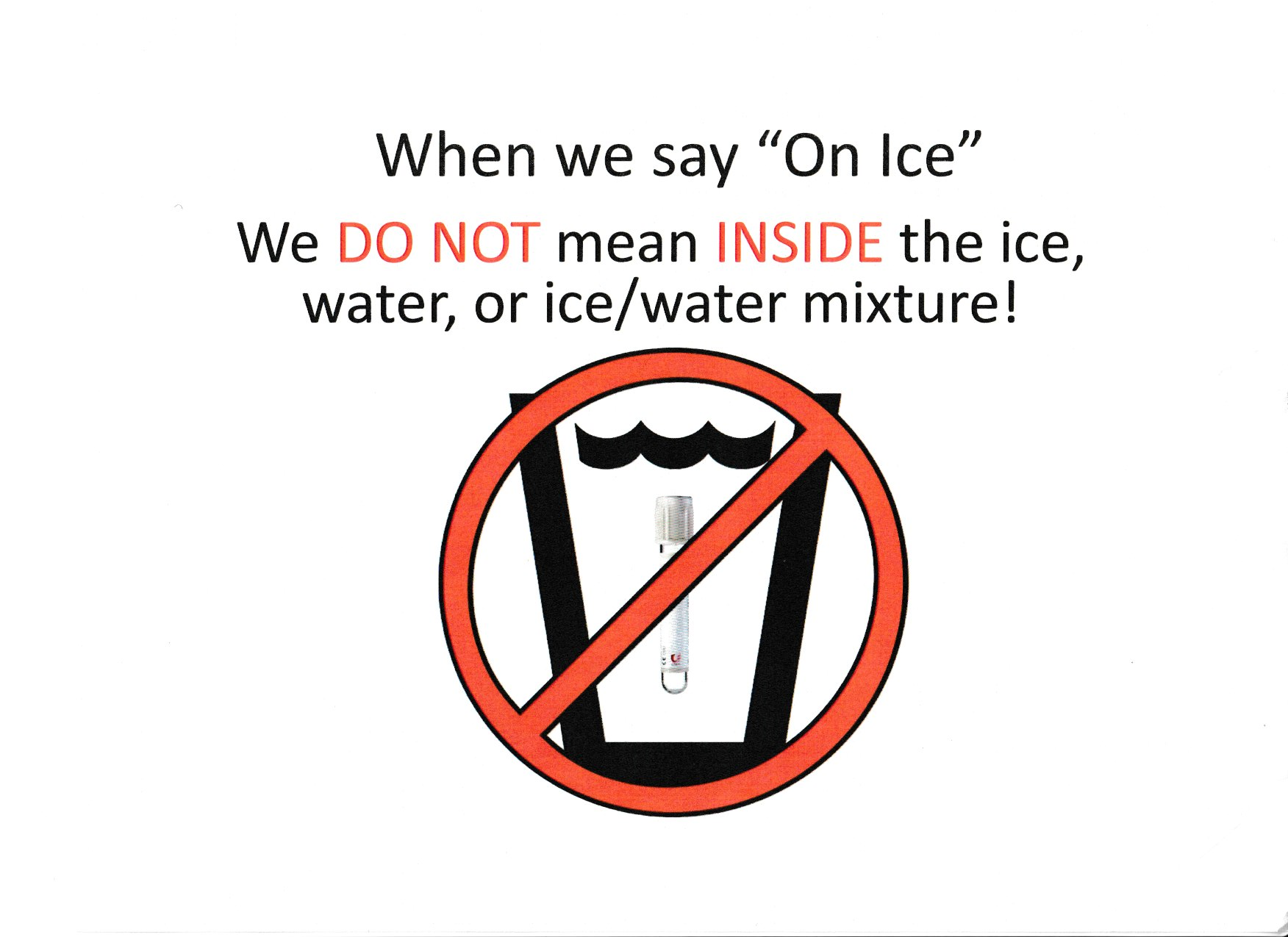 Add-On Orders
Refer to Color Guide for Tubes
Most Add-On orders can be combined to a recently drawn sample
If the sample was collected more than 4-hours after the Add-On order was placed confirm with a CLS to see if the sample is still viable for the analyte that is needed to be tested.

2. Notify CLS of Add-On Order
Unit Priority
TRAUMA DEPARTMENT WILL ALWAYS TAKE PRIORITY OVERALL
ER > OR > L&D > ICU (Adults, Peds, NeoNatal) > 2500 > Med Surg Units > Outpatient Labs
SAMPLE PRIORITY
CSF > Blood > Body Fluids > Urine
CSF Receiving Protocol
CSF Samples are considered STAT Always
TUBE #1: CHEMISTRY – Total Protein, Glucose, and Lactate (Optional)
TUBE #2: MICROBIOLOGY – CSF Culture, Meningitis Panel (MEBIO)
TUBE #3: HEMATOLOGY – CSF Cell Count
TUBE #4: CYTOLOGY
**PM/GRAVEYARD: FOR TUBE #2 MICROBIOLOGY SEND TO HEMATOLOGY CLS STAT**
**IF ONLY 1 SPECIMEN SEND TO MICROBIOLOGY FIRST!**
PM/GRAVEYARD – SEND TO HEMATOLOGY CLS
OCCULT BLOODSTOOL & GASTRIC
STAT!
OCCULT BLOOD STOOL – OCBLSTL

OCCULT BLOOD GASTRIC - OCBLGAST
**PM/GRAVEYARD – PLEASE SEND TO HEMATOLOGY CLS STAT**
Novius Troubleshooting Reference Guide
Test Order Entry
Receiving Specimen
Specimen Add On
Specimen Cancel
Sample Tracking
TEST ORDER ENTRY

TERMINOLOGY:
                                                         Novius                                         EPIC
Patient ID                      MRN(Medical Record Number)
VIsit ID                           CSN (Contact Serial Number)



















Double click on Novius Icon on your desktop(Novius Production)
Log into Novius by putting in your Username and Password (E
Click Sign On
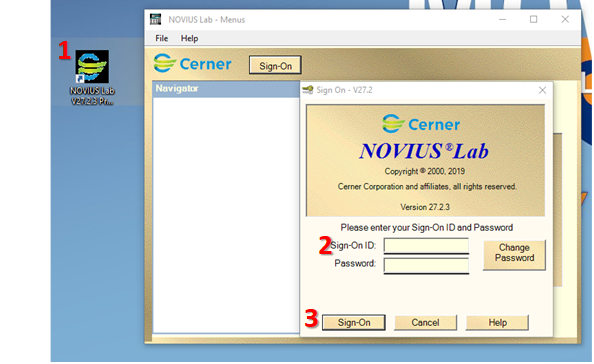 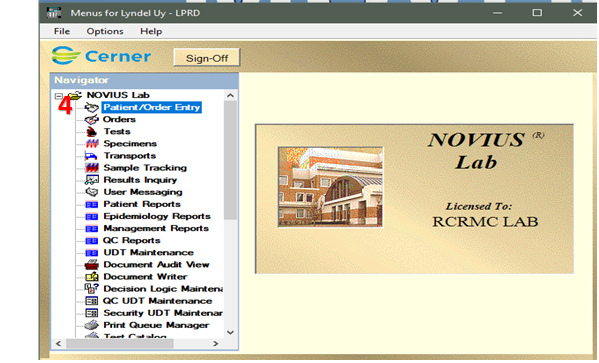 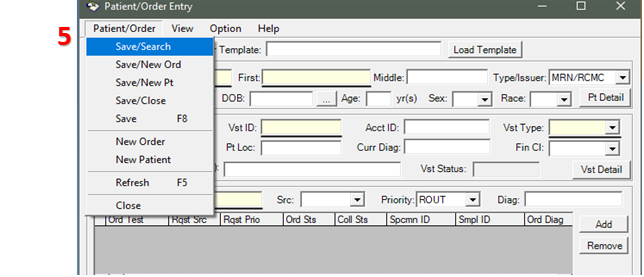 4. Double click on Patient/Order Entry
5.) Patient/Order Entry window opens, then click on Patient/Order then click Save/Search
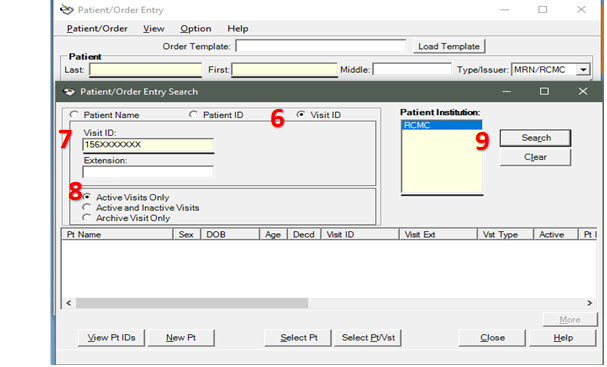 6.) Search patient orders by using Visit ID  
7.) Enter Visit ID(as seen example below)  
8.) Click Active Visits only 
9.) Then Click Search
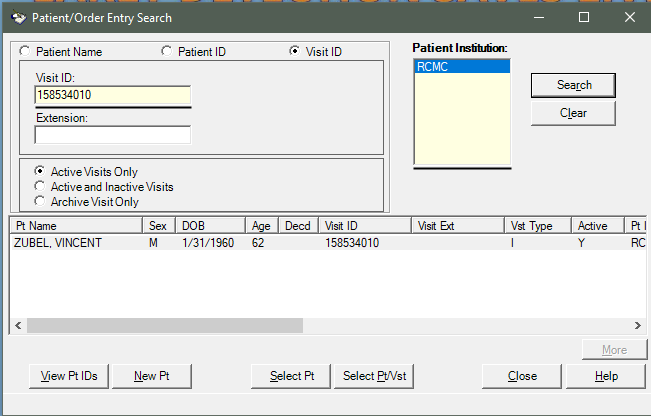 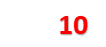 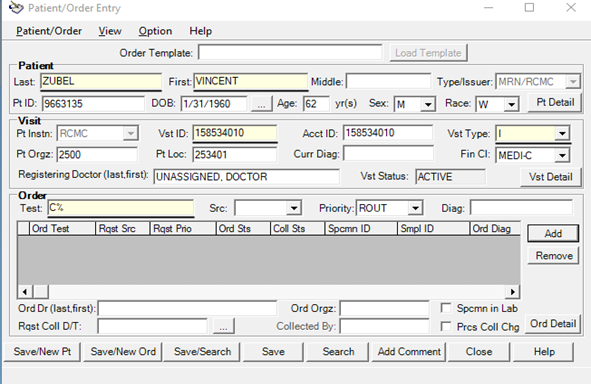 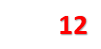 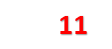 10) Novius will prompt patient if found from searching Visit ID (CSN) which includes all of patient information 
11) If Patient is right, click Select Pt/Vst 
12) Patient/Order Entry window will open and you can add desired Test under Order by typing it on the Test field.
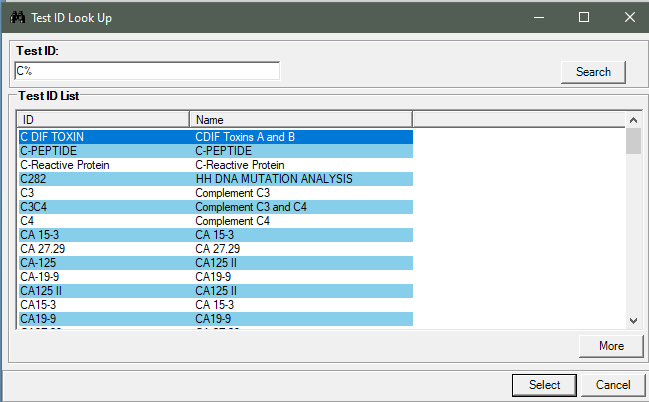 13) If you’re not familiar the Test ID or name, you can do a Test ID look up by typing the first letter of the test in upper case then % sign then enter. Then start browsing the test wanted and click Select 
14) Don’t forget to select the right Source (SRC), Priority :( ROUTINE OR STAT)
RECEIVING SPECIMEN
Two Ways:

Receiving Specimens using Specimen Number(ID)

Receiving Specimens using CSN
Receiving Specimens using Specimen Number
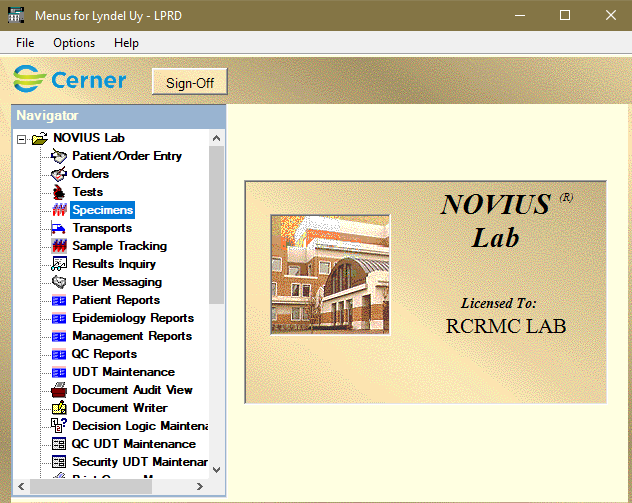 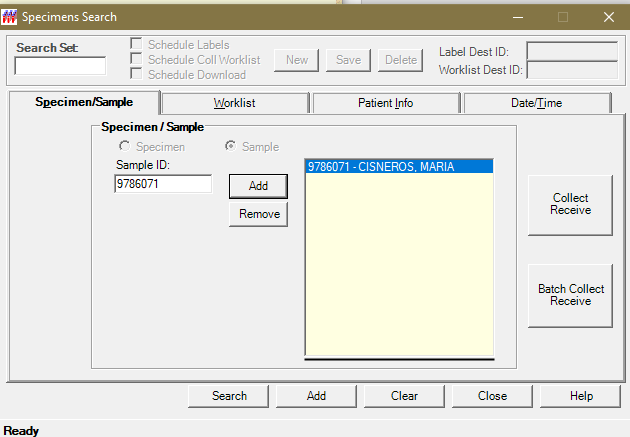 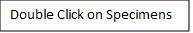 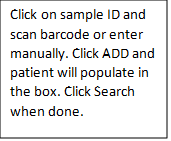 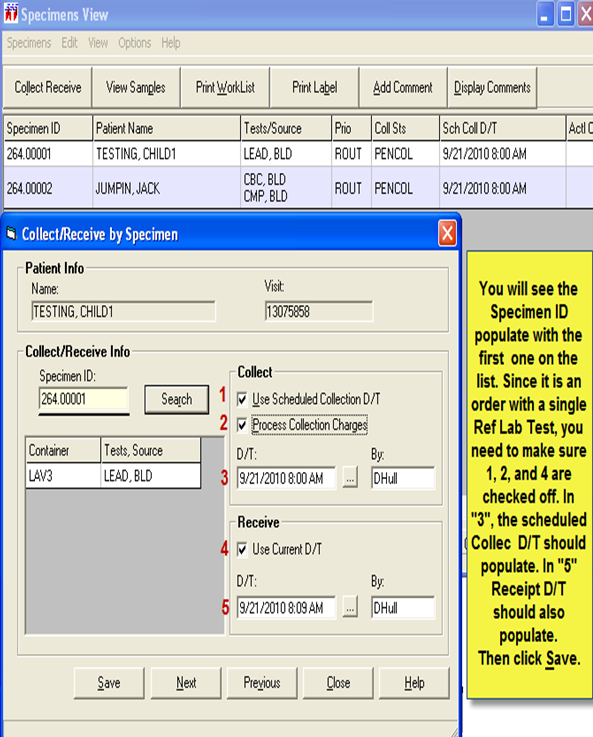 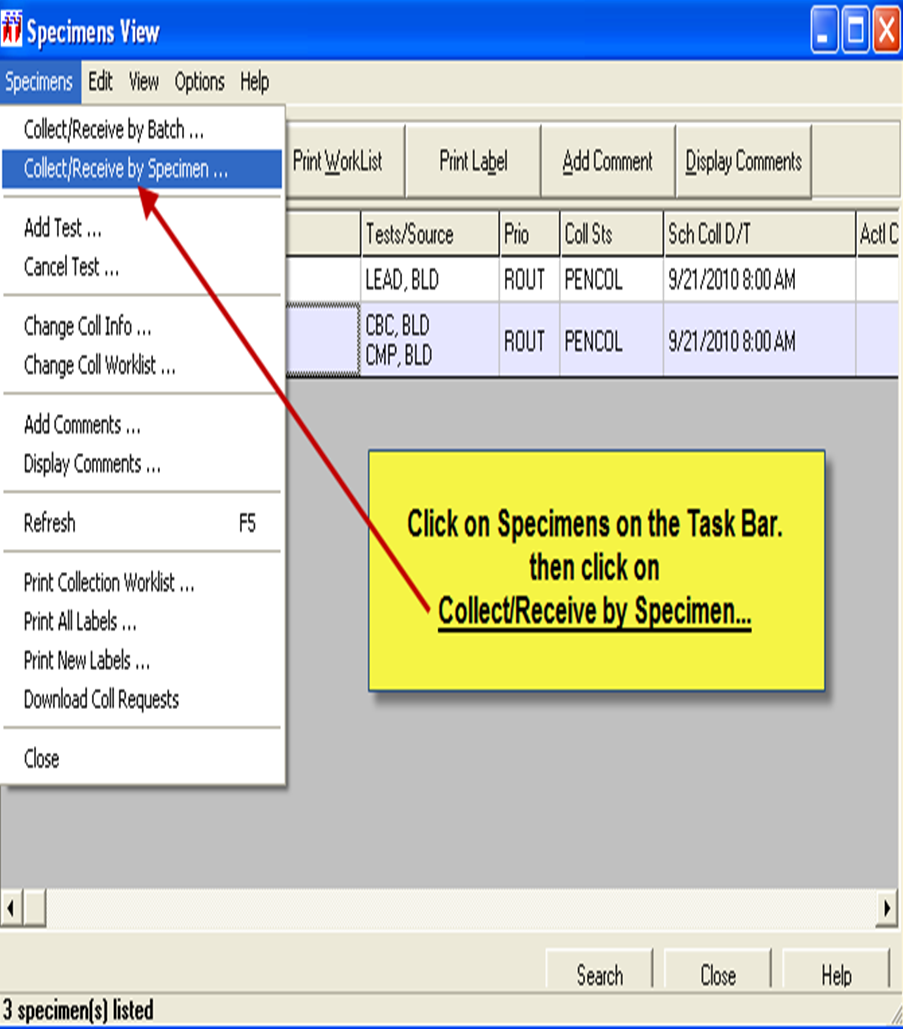 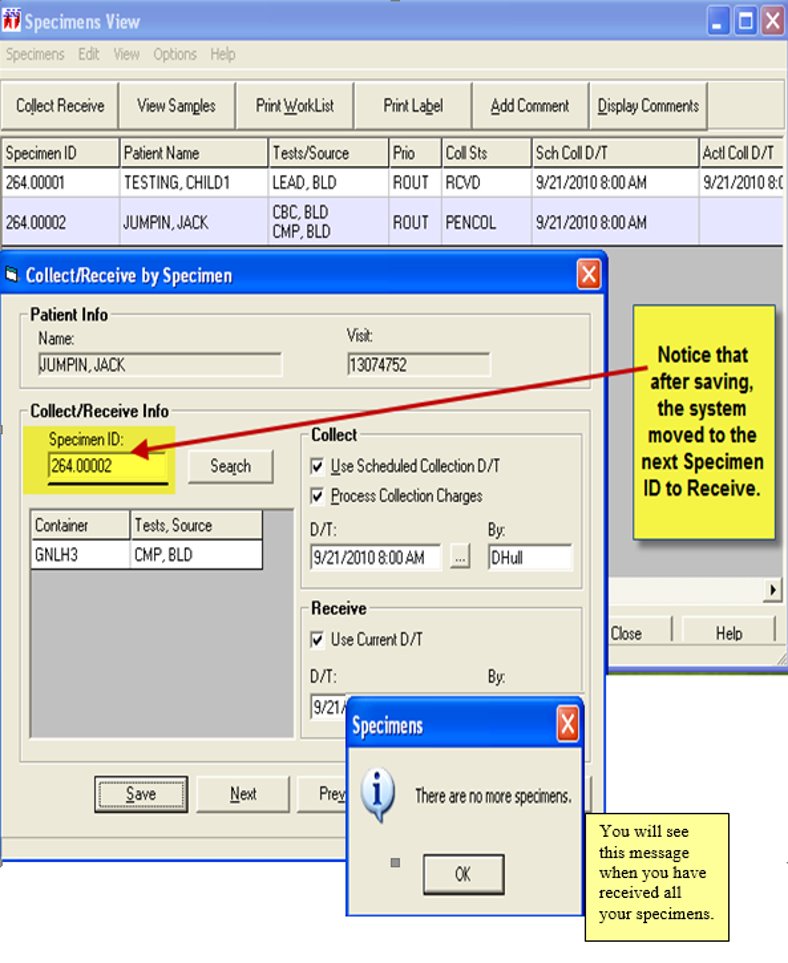 Receiving Specimens using CSN
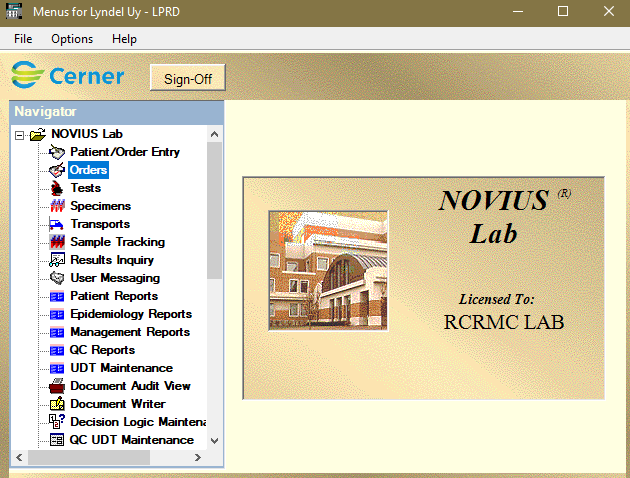 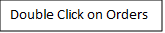 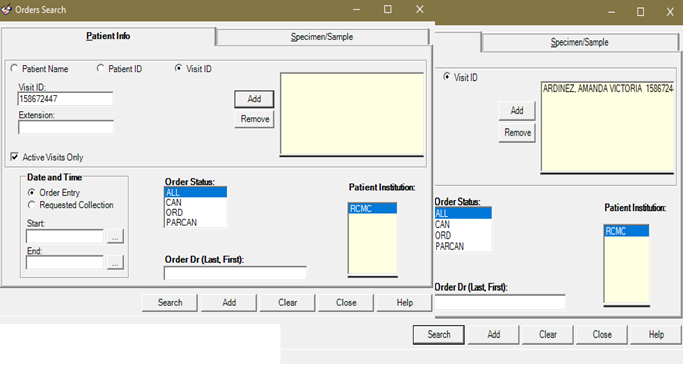 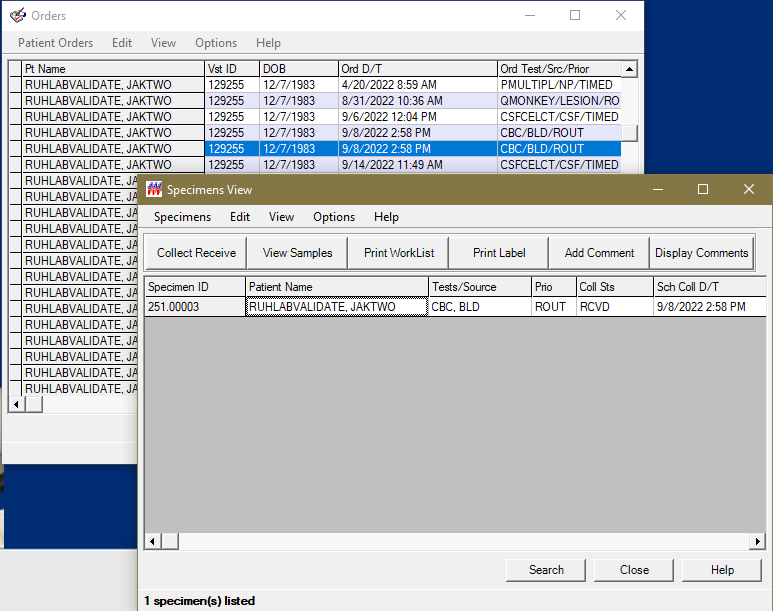 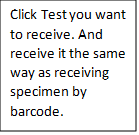 REMEMBER!!!

1) Make sure your patient specimen has a barcode printed or/and must be attached to the tube itself. 

2.) For some patients with Ammonia test (Chemistry) please double check for additional Chemistry test ordered for patients. Usually, CMP and Basic are also ordered for the same patient. Use CSN to check on patient’s orders so that nothing is missed. Then print CMP, Basic or other Chemistry test label and put "SHARE with Ammonia. So that testing techs are aware of it.

3.)Don’t forget to reprint patient’s tests labels. The machines utilize the barcode to run the tests.
SPECIMEN ADD ON

To add a test to a sample that is already in the laboratory
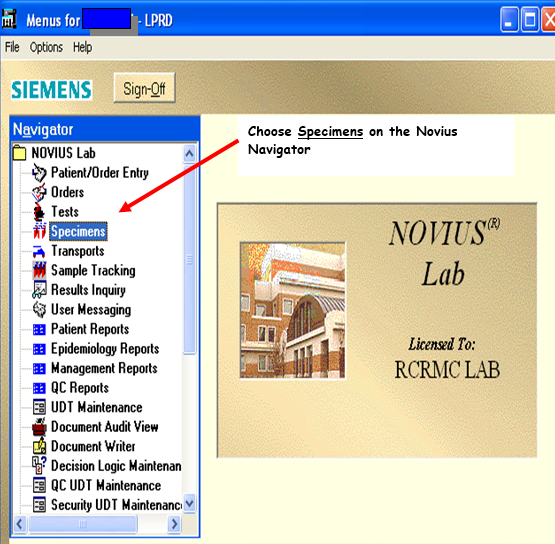 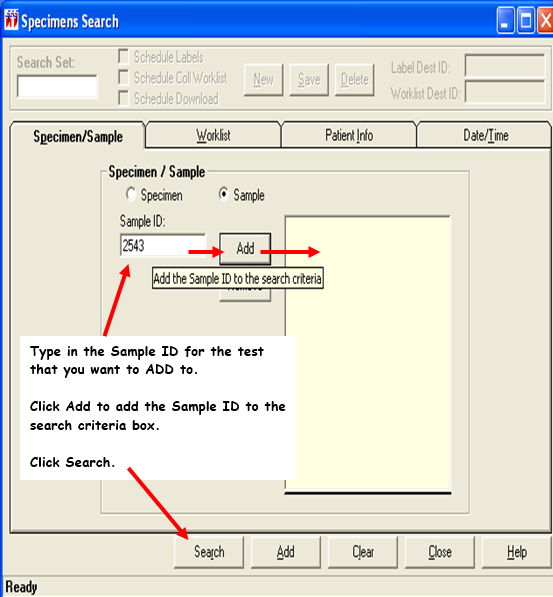 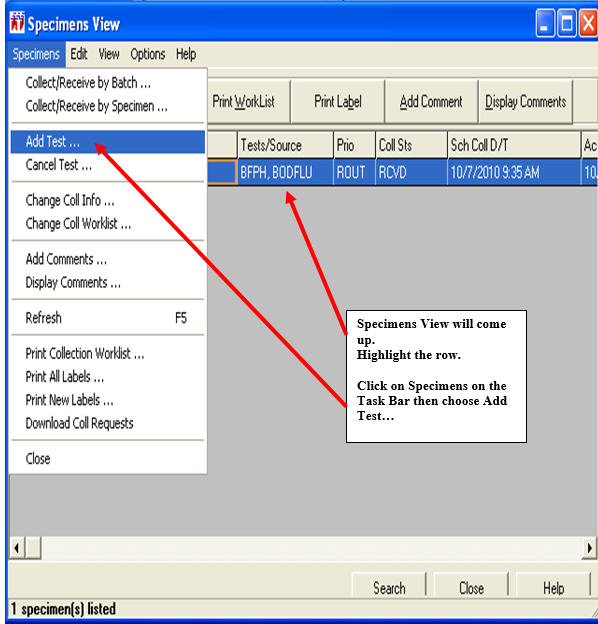 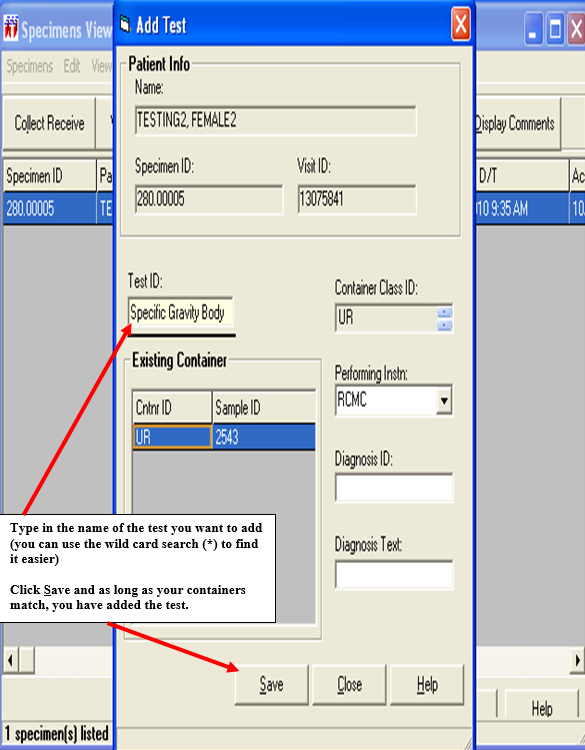 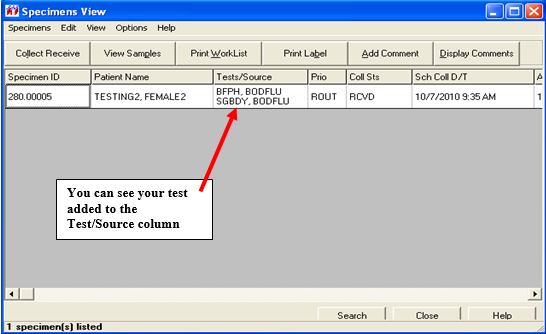 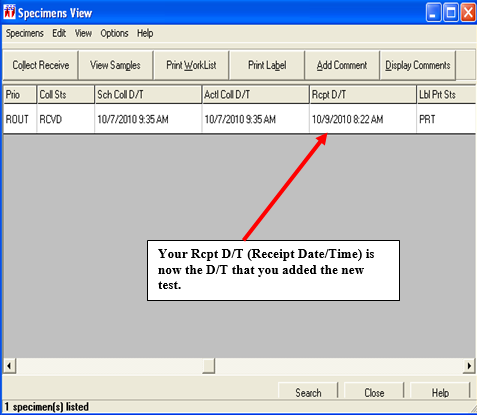 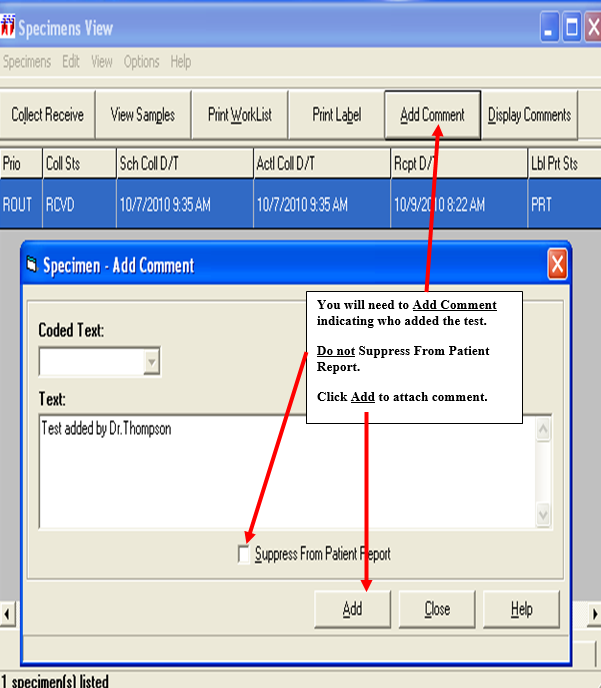 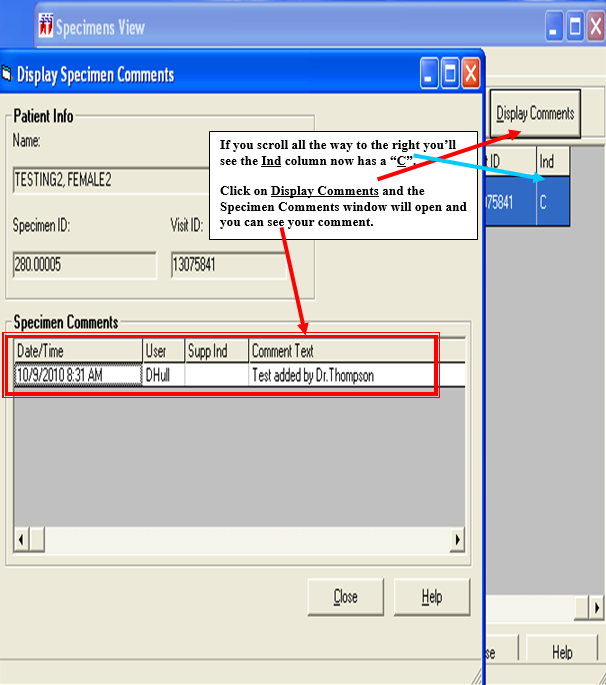 Note: It is important to merge add on to existing ACCESSION NUMBER to avoid confusion and to help easily navigate specimen that was already tested
SPECIMEN CANCEL  

To cancel specimen that is hemolyzed, short drawn. etc 
Same process is use for DUPLICATE orders.
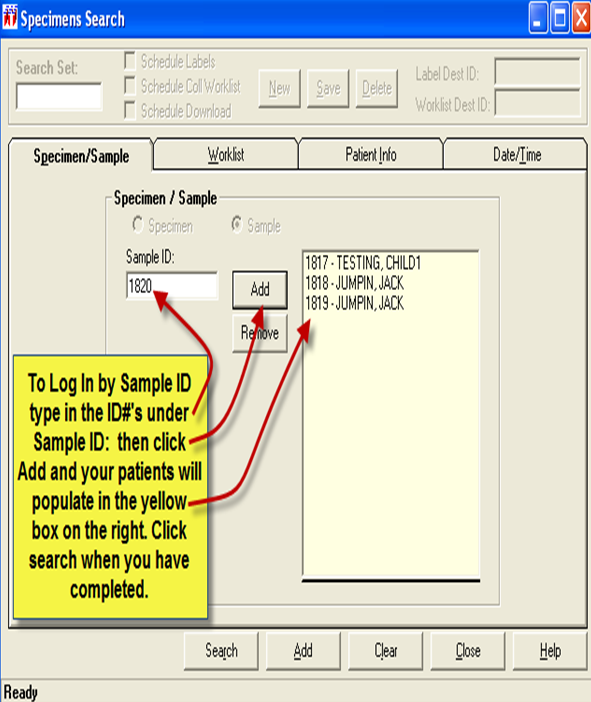 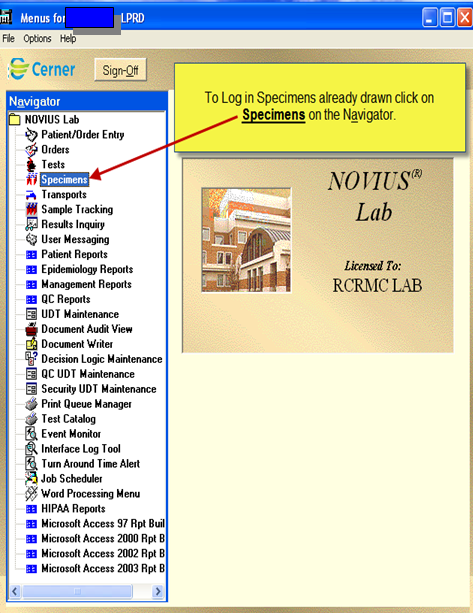 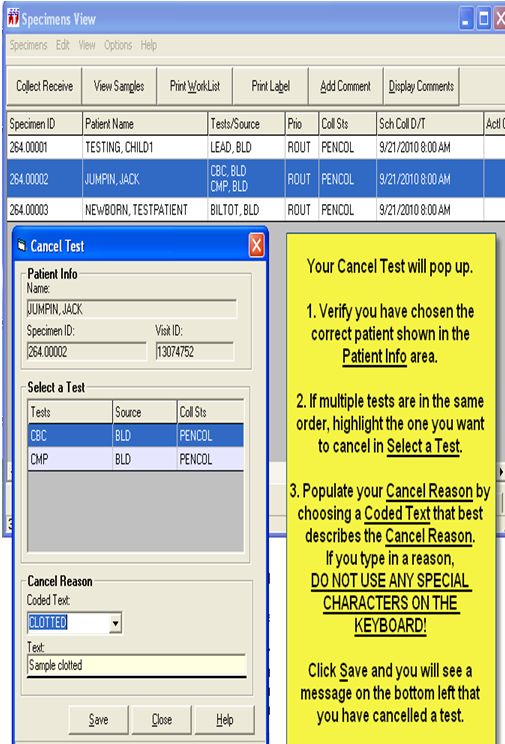 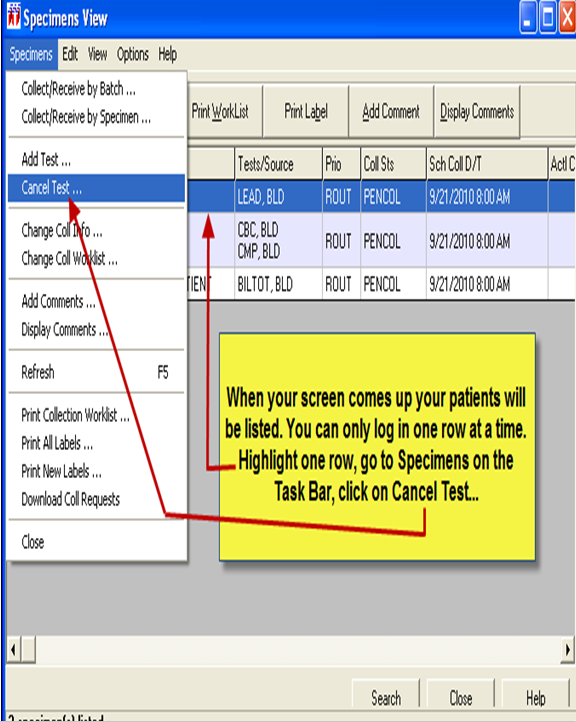 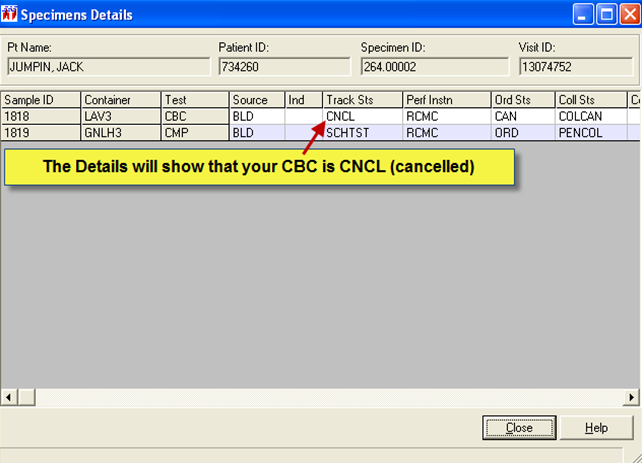 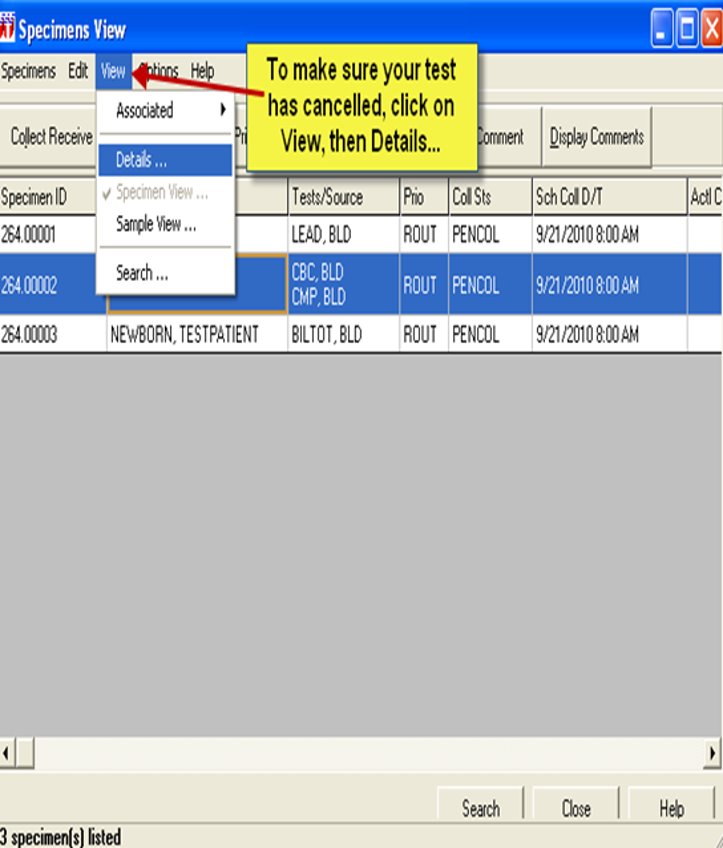 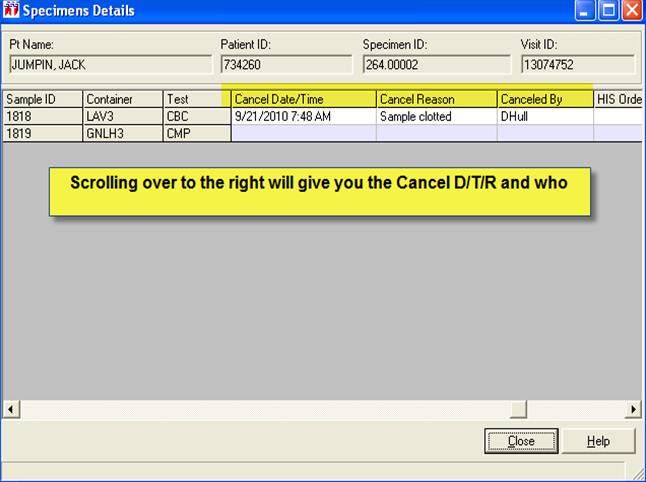 Note: Make sure to ADD COMMENT to the specimen view window.
SAMPLE TRACKING 

Is used to store and track sample after they are tested
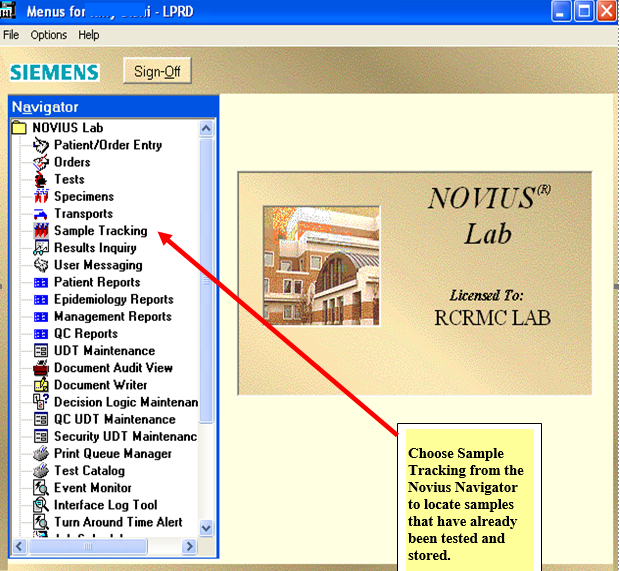 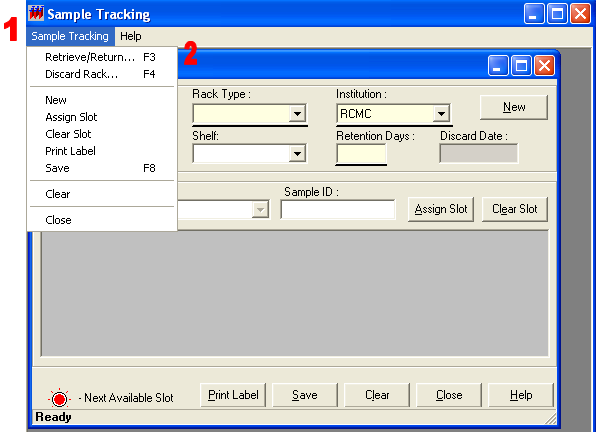 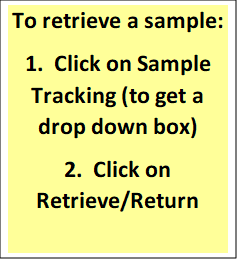 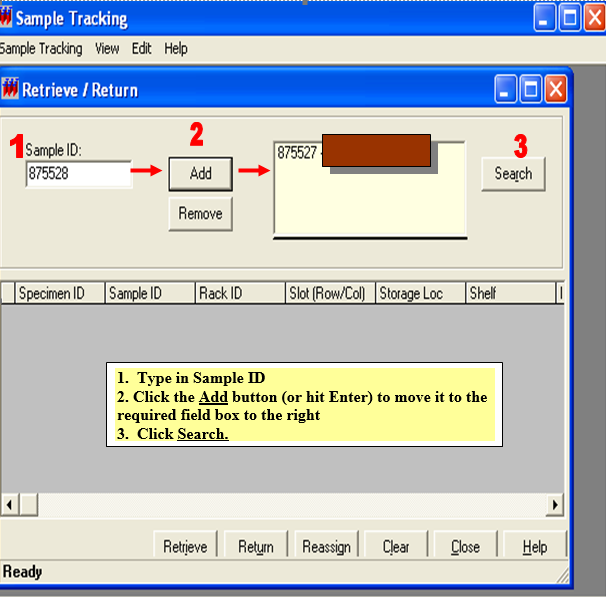 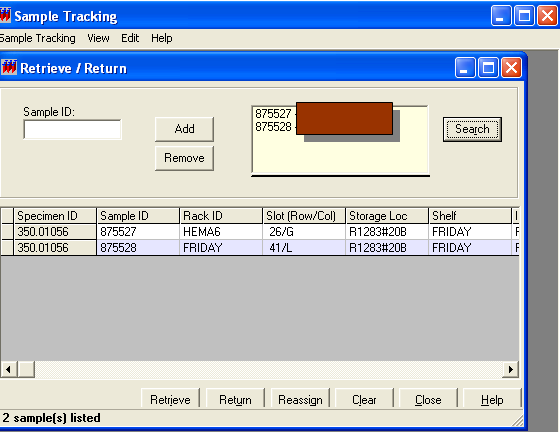 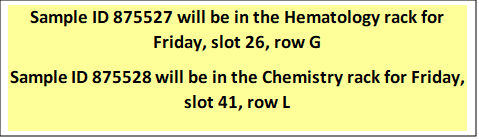 THANK YOU!